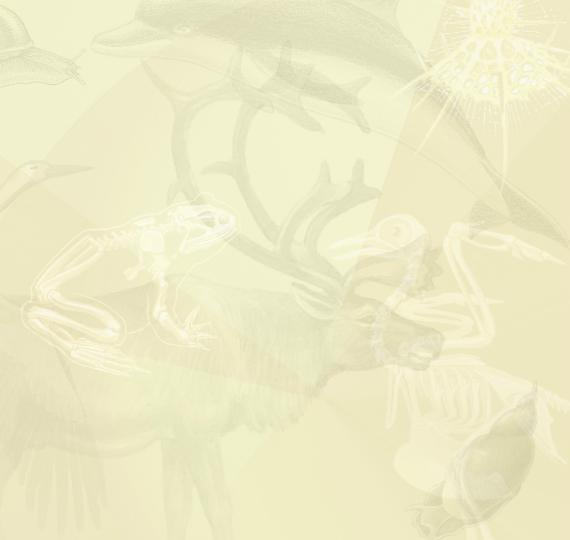 Тема урока
22.03.2023
Зорина Наталья Николаевна
1
Цель урока
 раскрыть особенности строения и жизнедеятельности птиц, связанные с полетом
Задачи:
 уточнить классификацию птиц
Сформировать представление  об особенностях строения птиц в связи с полетом 
Расширить знания о птицах, их индивидуальных особенностях в поведении, питании, местах обитания, выведения потомства
Определить значение птиц в природе и для человека
2
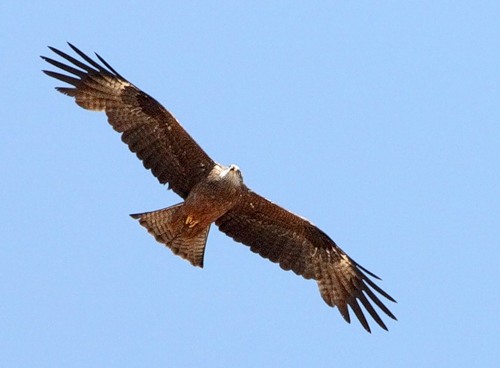 Птицы рождены для полета
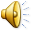 КЛАССИФИКАЦИЯ ПТИЦ
ТИП
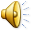 5
6
7
8
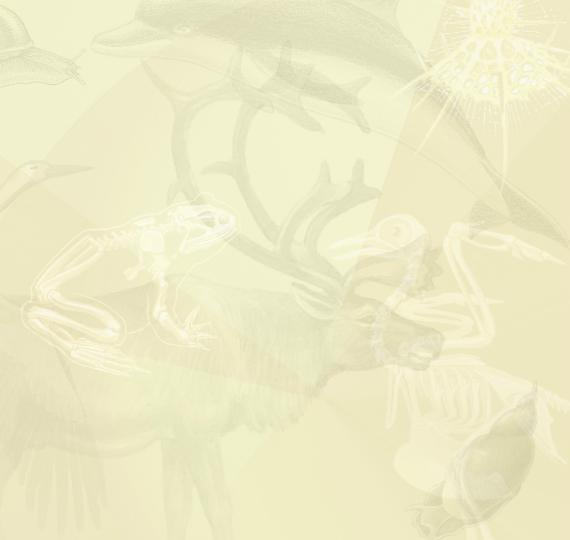 Приспособления птиц к полёту
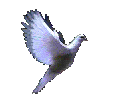 9
ВНЕШНЕЕ СТРОЕНИЕ ПТИЦ
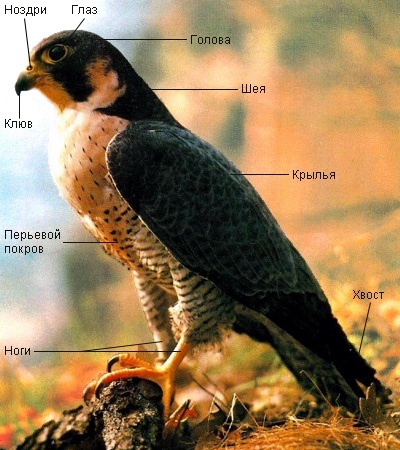 СРАВНИТЕ СТРОЕНИЕ ПЕРЬЕВ ПТИЦЫ. 
В ЧЁМ ИХ СХОДСТВО И РАЗЛИЧИЕ?
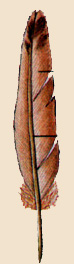 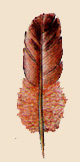 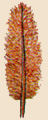 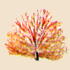 Контурное покровное
Пух
Пуховое перо
Контурное маховое
[Speaker Notes: ВНЕШНЕЕ СТРОЕНИЕ ПТИЦ. СТРОЕНИЕ ПЕРА ПТИЦ]
Предназначение клюва
Из-за того, что передние конечности птиц превратились в крылья, шея и голова с клювом отчасти взяли на себя их работу.
Роговые чехлы, одевающие клюв, менее тверды, чем зубы, но зато они легче, могут принимать любую форму, растут всю жизнь и самозатачиваются.
Виды конечностей птиц
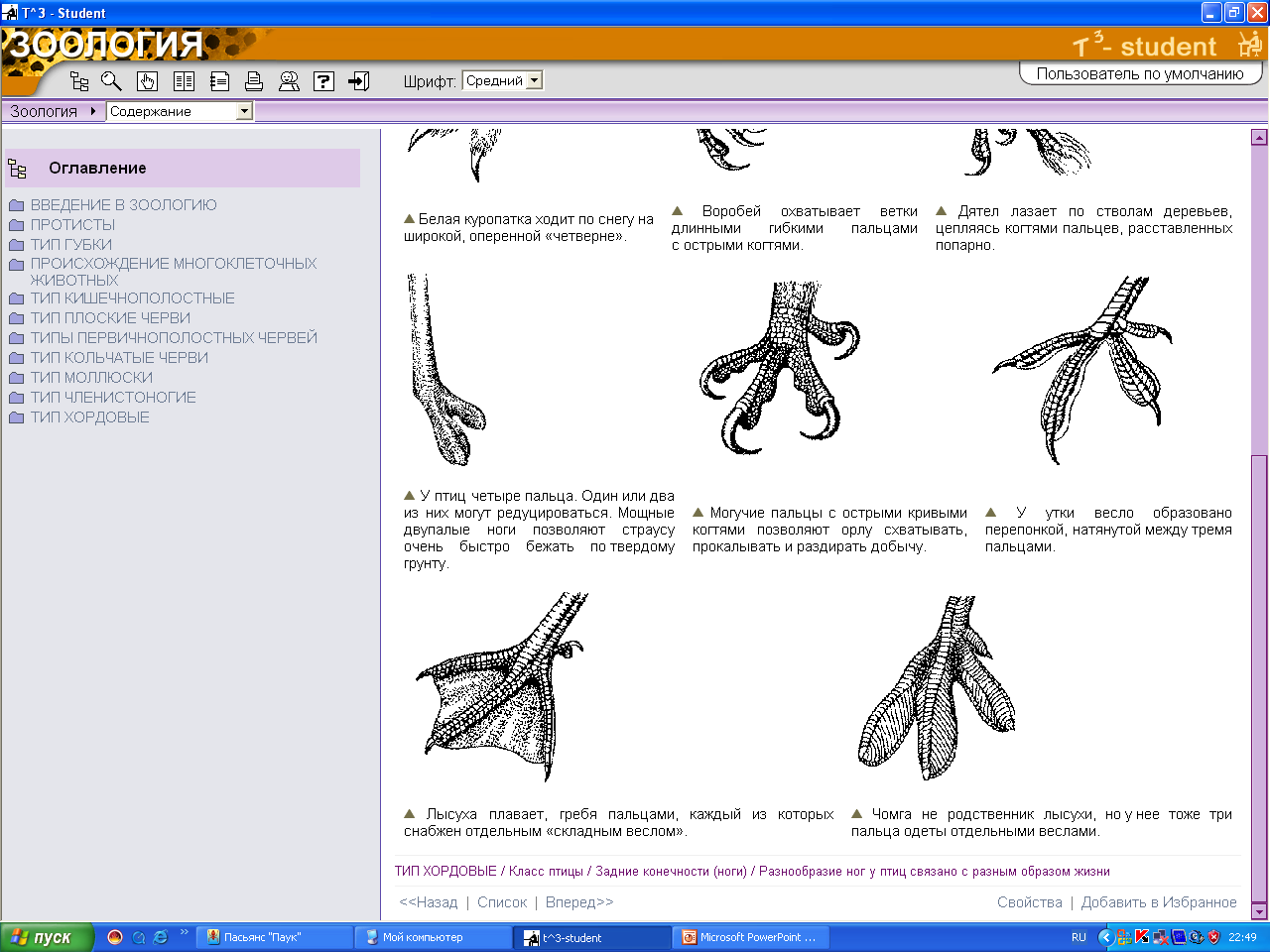 14
скелет
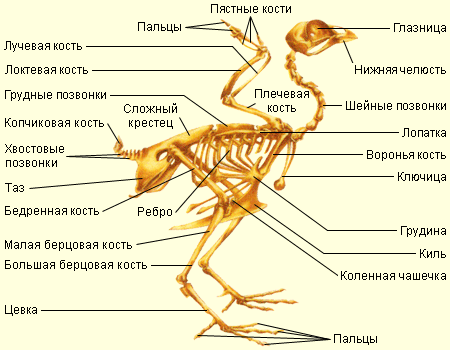 15
Скелет и мышцы птицы
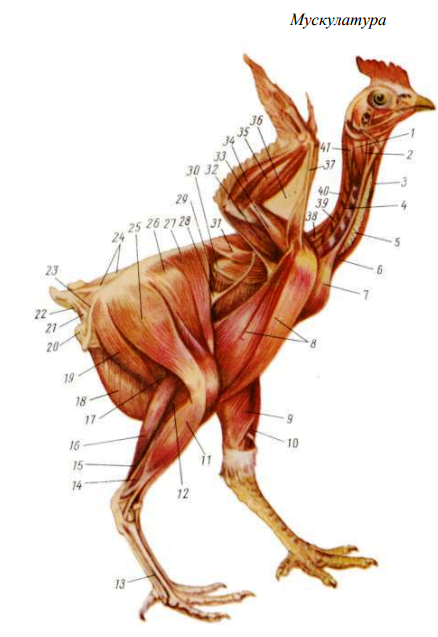 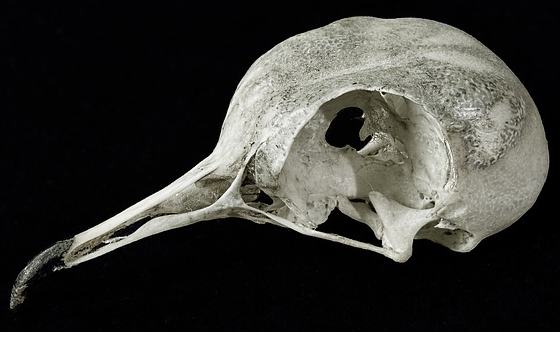 16
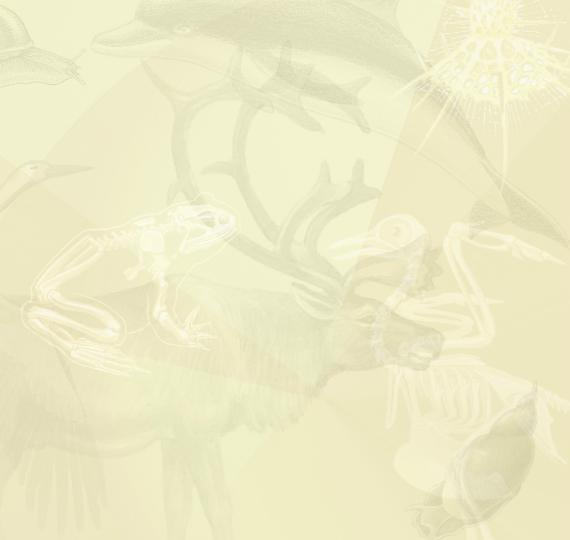 Пищеварительная система
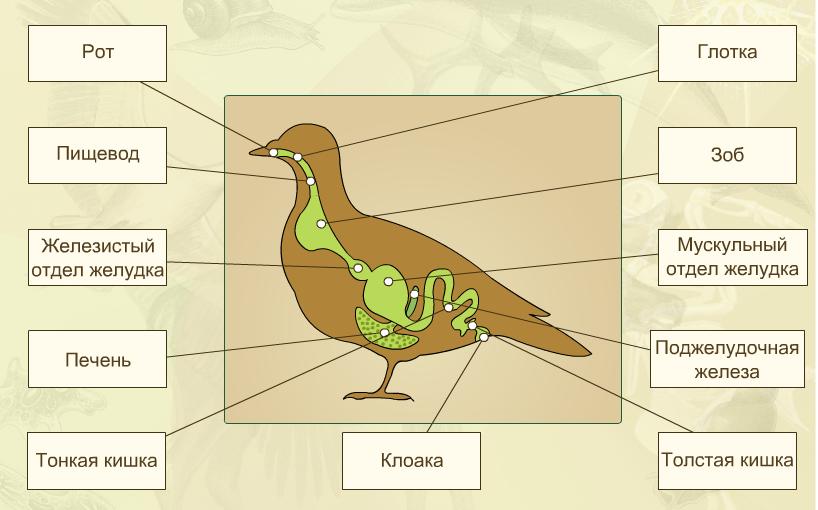 17
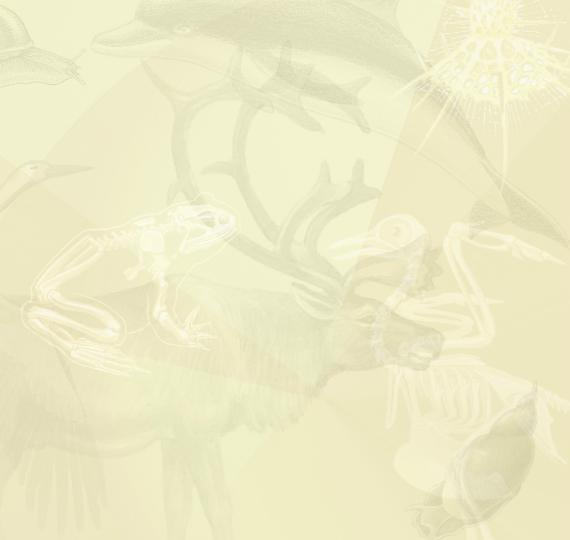 Двойное дыхание
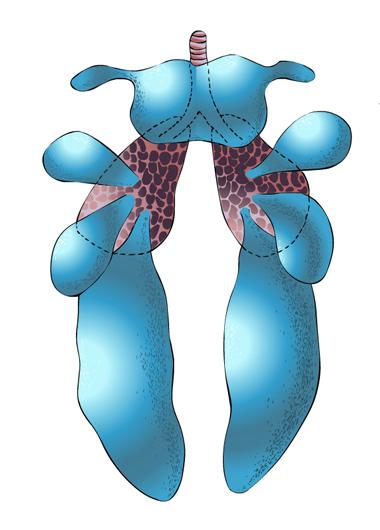 18
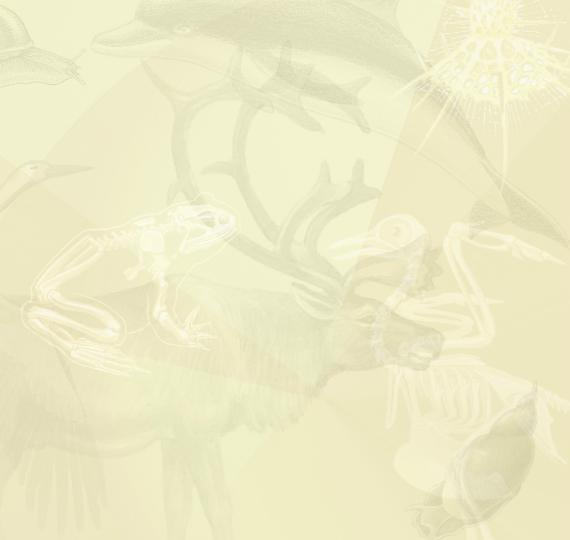 Кровеносная система
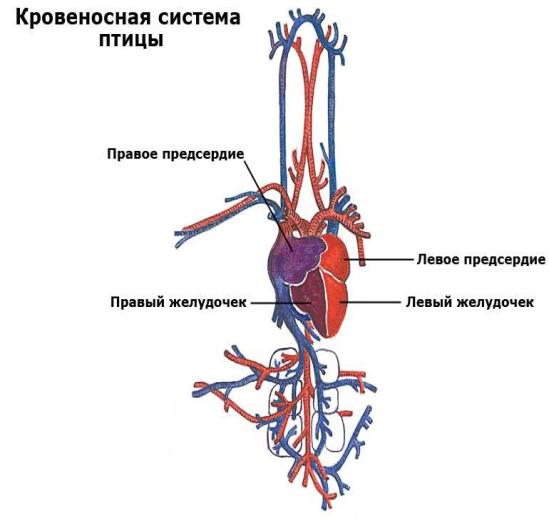 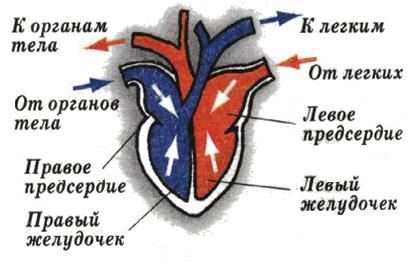 19
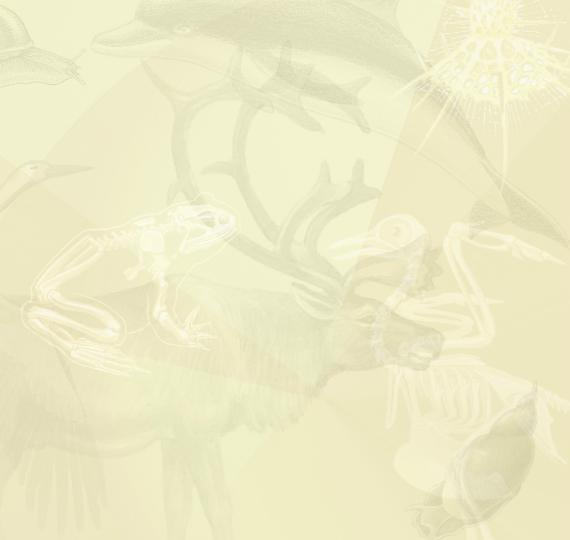 Нервная система
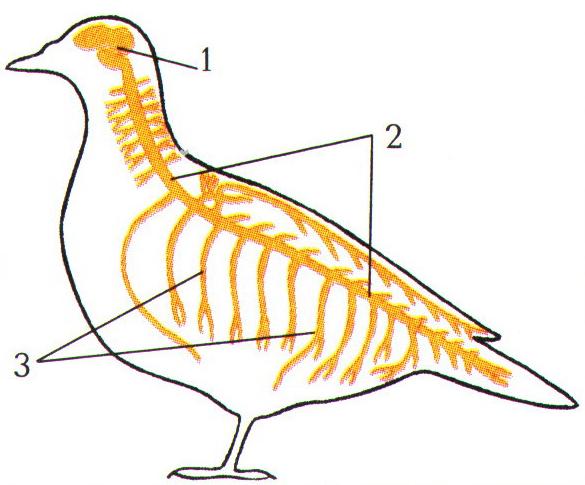 20
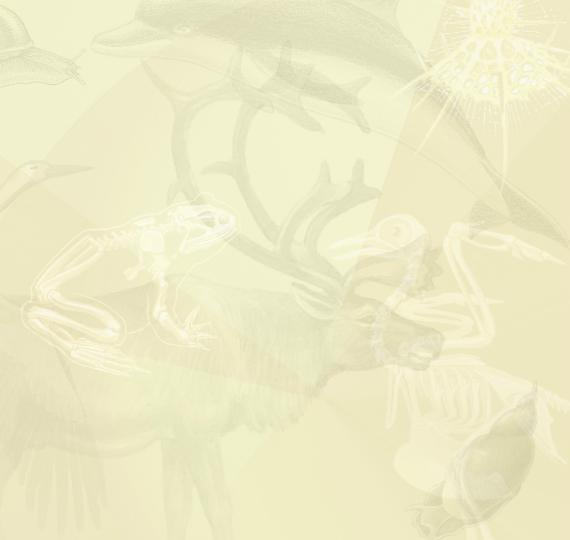 Головной мозг
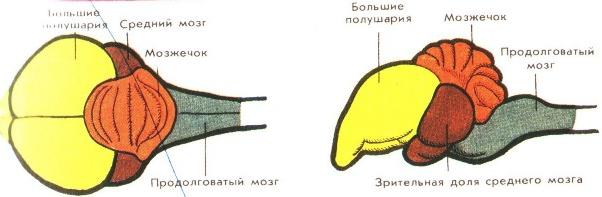 21
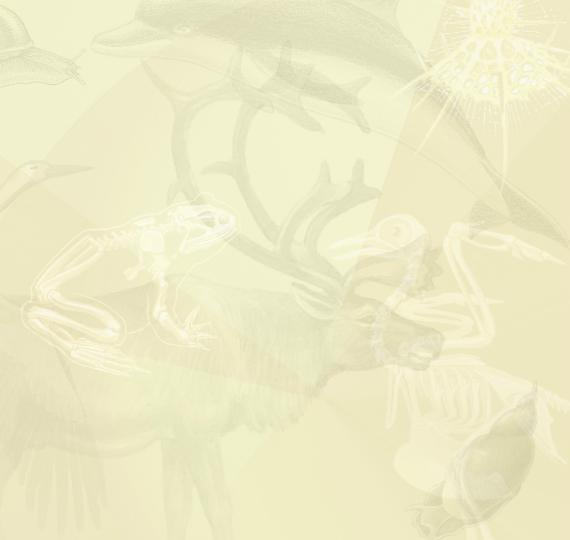 Органы чувств
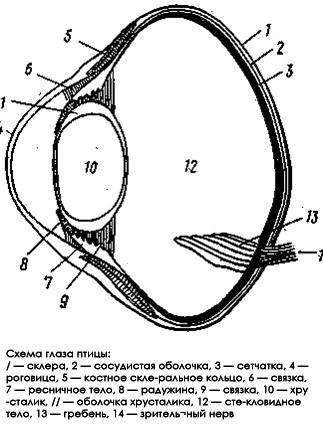 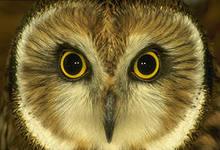 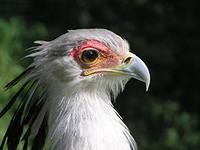 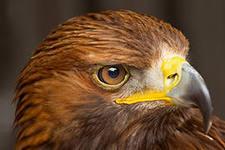 22
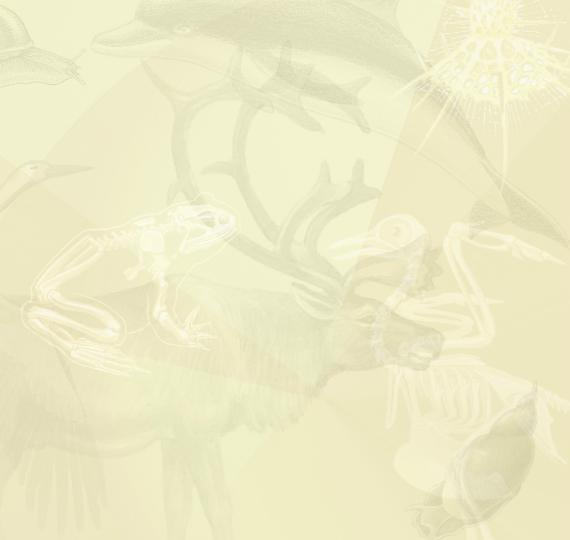 Органы выделения и размножения
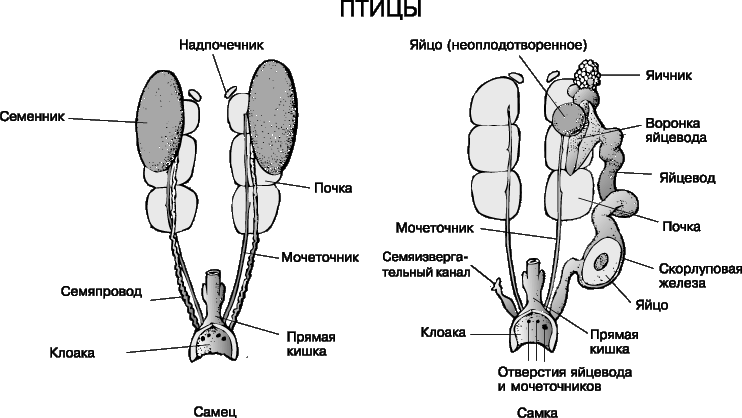 23
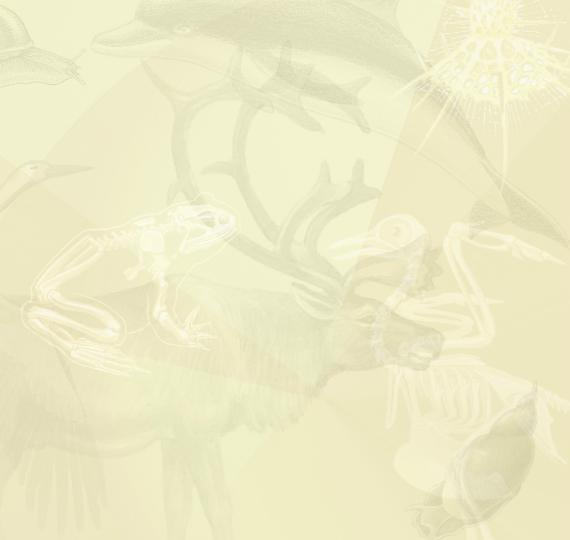 Внутреннее строение птицы
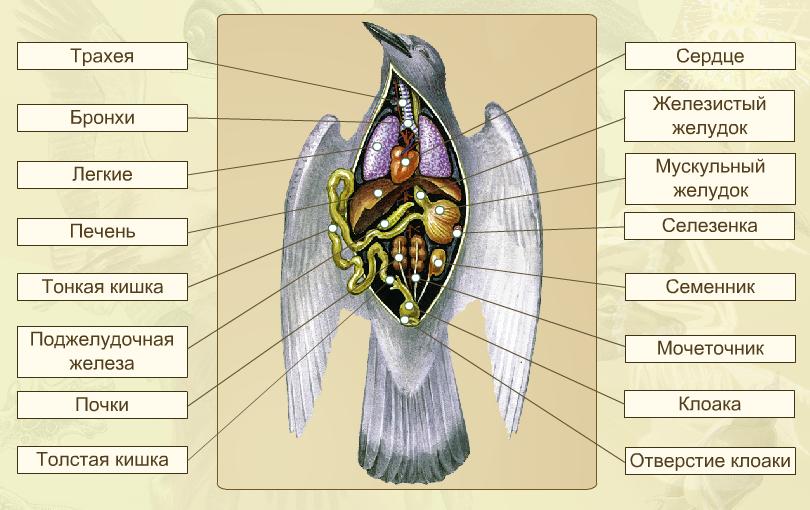 24
ПТИЦЫ – ЭТО УДИВИТЕЛЬНЫЕ ЖИВОТНЫЕ, КОТОРЫЕ В НАСТОЯЩЕЕ
ВРЕМЯ ЯВЛЯЮТСЯ НАИБОЛЕЕ ПРОЦВЕТАЮЩЕЙ ГРУППОЙЖИВЫХ ОРГАНИЗМОВ.
ОНИ ПОПЫТАЛИСЬ ОСВОИТЬ ВОЗДУШНУЮ СРЕДУ ОБИТАНИЯ,
И ЭТА ПОПЫТКА ИМ УДАЛАСЬ БЛЕСТЯЩЕ.
Особенности строения птиц 
в связи с полетом